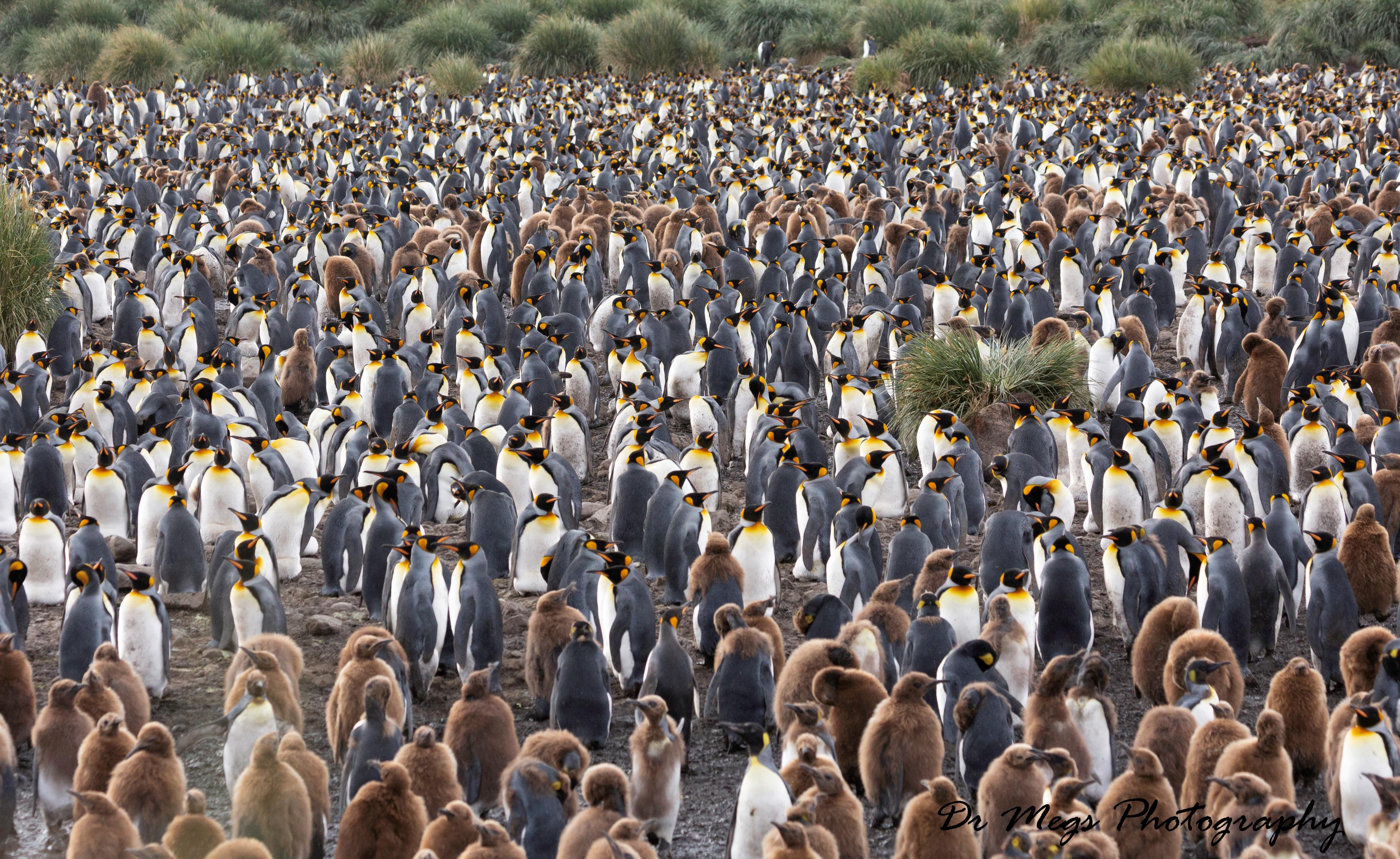 Risk of Avian Influenza in Antarctica
Antarctic Wildlife Health Network
Risk Assessment: A Practical Guide
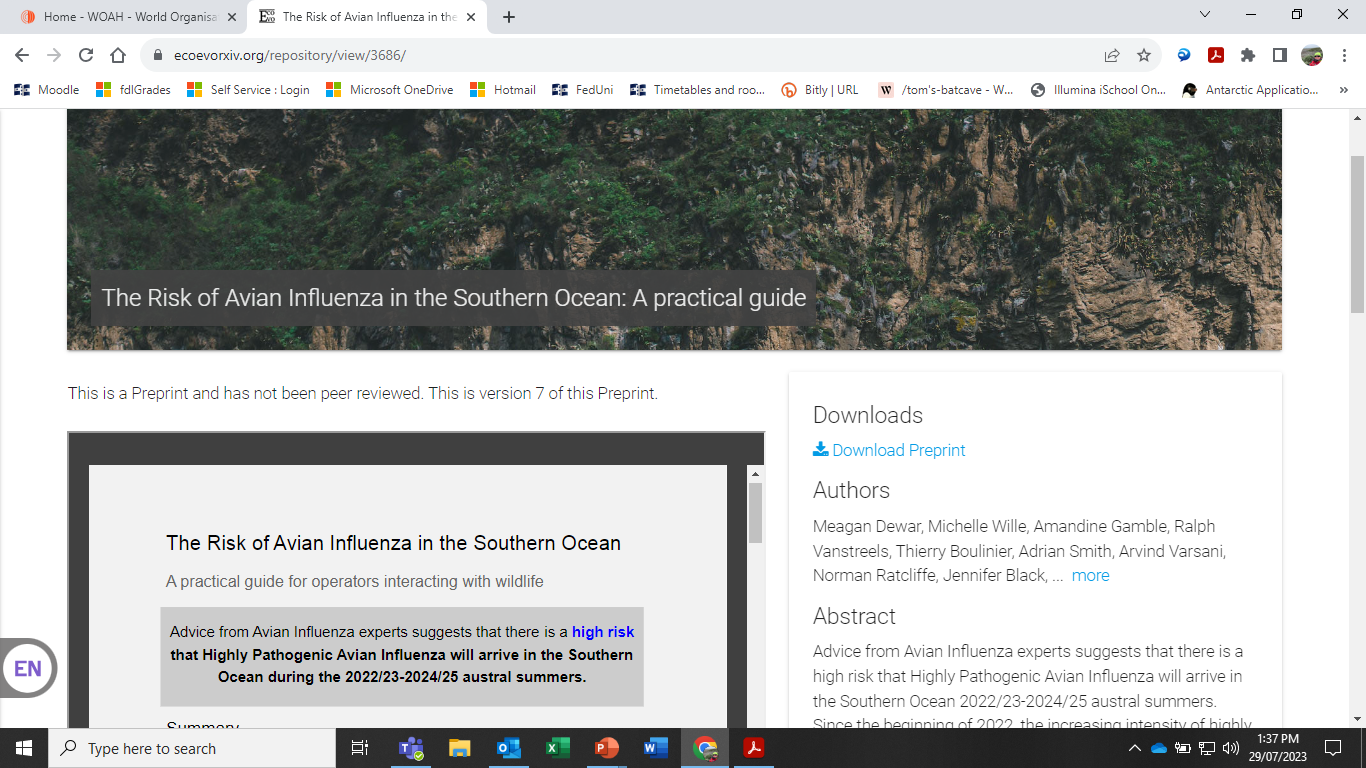 Expanded Risk Assessment
In response to rapidly increasing spread of HPAI throughout South America and requests for further information and guidance 
New Document includes;
Extensive background information on Avian Influenza, history of HPAI in seabirds and Antarctica 
Comprehensive risk assessment by region and species 
Expanded recommendations 
Detailed Guidelines
Species Risk Assessment
Assessed the susceptibility of different wildlife groups to HPAI outbreak 
3 variable chosen to identify risk for each group
Each variable ranked out of 5
1 = low
5 = high
Calculate Species Vulnerability Score
Variables
Known Susceptibility
Is the group capable of being infected by HPAI? 

Risk Behaviours 
Does the group present behaviours that might put it at an increased risk of exposure/transmission of HPAI?

Population Connectivity 
Do the individuals of this group frequently interact with those of other island groups, continents or oceans?
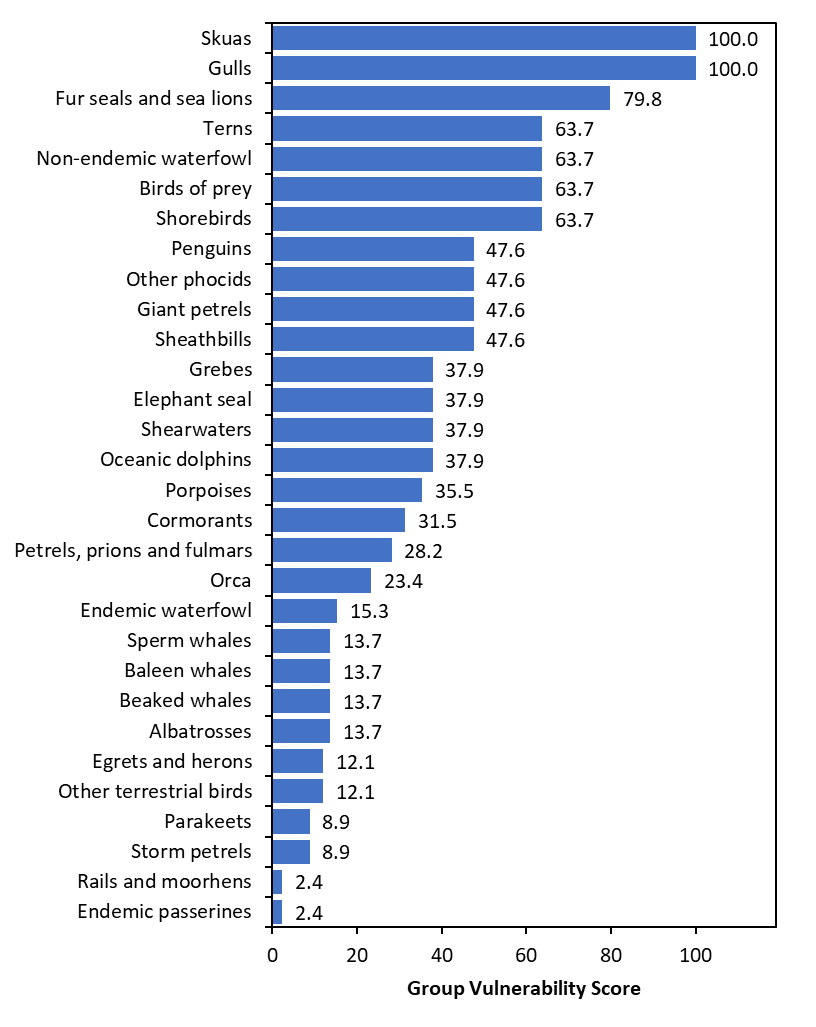 Risk Assessment
Regional Risk Assessment
Variables
Vulnerability Score
Proximity & wildlife Exchange
Reservoir Hosts
Human Presence 
Immediate Risk Score 
Variables above plus distance to current outbreaks
Area Vulnerability Score
Immediate Risk
Expected Pathways
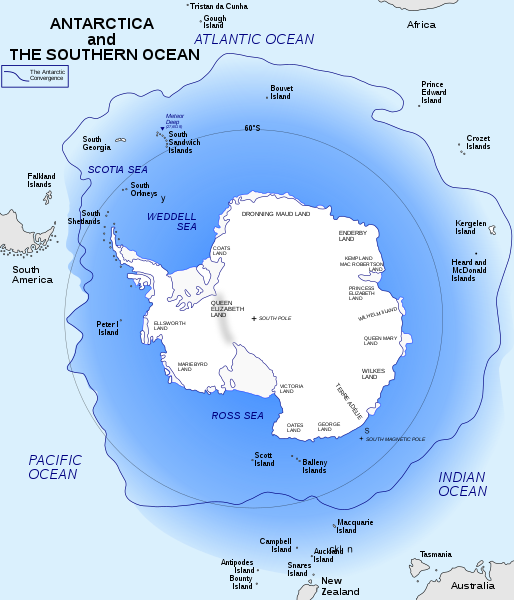 South America  
Falkland Islands
South Georgia
South Sandwich Island
Antarctic Peninsula
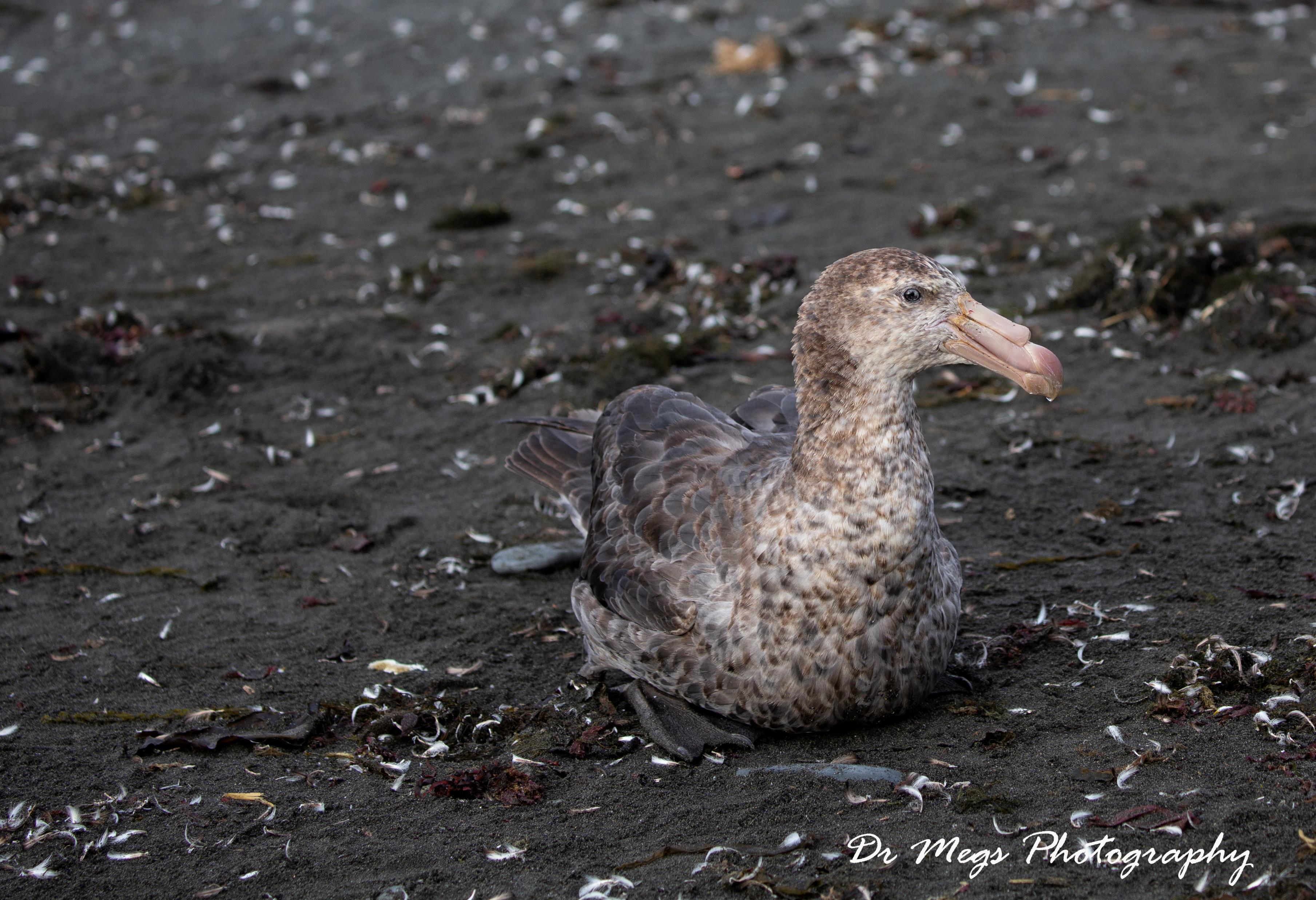 Potential Vector and Spreader Species
Kelp Gulls
Brown and South Polar Skua
Giant Petrel
Arctic Terns
Waders/Ducks in sub-Antarctic
Sheathbills
Spreaders
Prospecting Juveniles
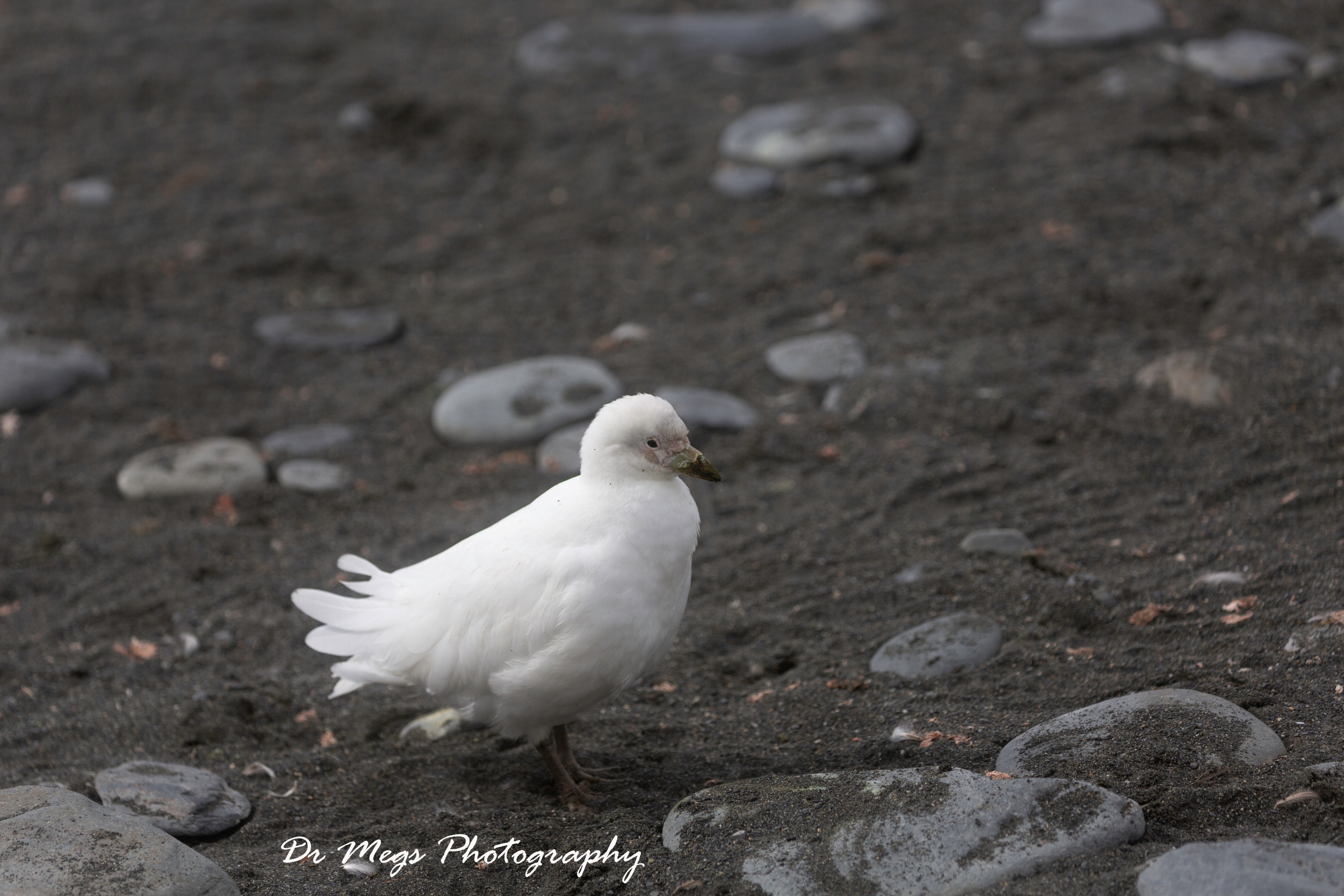 Recommendations – Biosecurity
Before and After visiting colony 
Clean footwear, clothing and equipment of any solid material
Spray with Viraclean, Virkon or F10. 

Follow ATCM Guidelines on visitation to wildlife colonies, 
Only permitted scientists should enter colony
Keep distance from wildlife

Avoid sitting down on the ground near wildlife colonies 
Do not enter colonies with unusual mortality or behaviour 
Do not touch sick, dying or dead animals unless permitted to
Recommendations – Surveillance
Surveillance prior to outbreaks (dependant of capabilities)
Visual Surveys
Scan Colony for signs of unusual behaviour and mortality

Drone Surveys (only trained, licenced and permitted operators)
Fly over colony taking video recording of colony
Look for signs of unusual behaviour and mortality 

Virus Screening 
Non-invasive collection of faecal samples and environmental samples 
Genetic screening via PCR/qPCR for virus 

Antibody Testing  (Ethics required, only trained personnel)
Collection of Plasma for detection of past virus infection (LPAI)
Suspected Events
Suspicious, neurological behaviours
Unusual Mortality
Dependant on species 
Minimum cluster of 5+ dead birds, especially adults 

Trigger Action Plan
Recommendations – Responding to Event
Record details of colony, including
Species affected 
Percentage of infected birds
Percentage of deceased
Take video/photos of colony 
GPS location 
Report sighting to relevant authority and enact Avian Influenza Response Plan
Close site and surrounding area to all non-essential personnel for the duration of the outbreak
Recommendations – Responding to Event
Remember this is class 3 pathogen
PPE
Appropriate PPE must be worn before entering a colony with suspected or confirmed HPAI
All personnel should be trained in PPE donning and removal
Recommendations – Sample Collection
If trained personnel are permitted to, collect samples
Ethics and Permits required 
Samples collected direct from animals 
Dependant on species 
Sample collection will be dependant on testing process
Sample preservation
Certified Lab – Live virus
Genomic Testing – DNA/RNA Shield, RNALater
Recommendations – Other Monitoring
Recommended to monitor outbreak, preferably via visual surveys to prevent spread of virus

From a height using binoculars 
Record spread/movement of virus in colony
Percentage of individuals affected

Via Drone Survey
Take video of colony
Record spread/movement of virus
Percentage of individuals affected
Recommendations –Active/Suspected Case Testing
Certified Laboratory Testing (Off-site)
Require import/export permits & Licences 
Agreements must be in place before season begins 
Specific collection requirements for preservation
Note importing/exporting class 3 pathogens and/or genomic material lots of restrictions
Recommendations –Active/Suspected Case Testing
On-site Testing 
Trained personnel
Check Regulations with Govt – Class 3 pathogen requirements 
PCR/qPCR – presence/absence
MinION – in depth genomic information
Samples stored in RNA preservation media 
Recommend collection of samples for Genomic testing if applicable 
Identification of
Variants
Origin and movement of virus
Recommendations – Biogeographical Response Plans
Establish joint and coordinated surveillance and response plan in different bioregions 
Prevent overlap, over sampling of sites
Assist each other with surveillance, response and testing